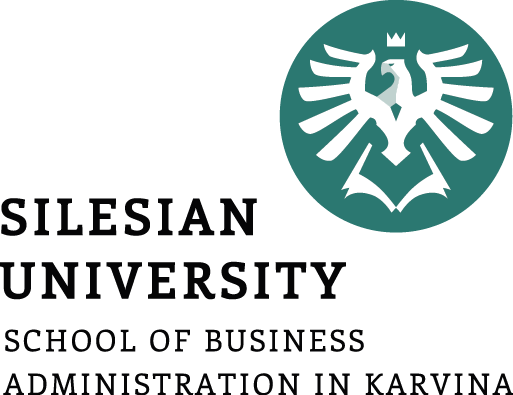 Personální řízení v NNO
Cílem přednášky je seznámit studenty s personálním řízením v NNO
.
Žaneta Rylková
Garant předmětu
Zuzana Palová
Přednášející
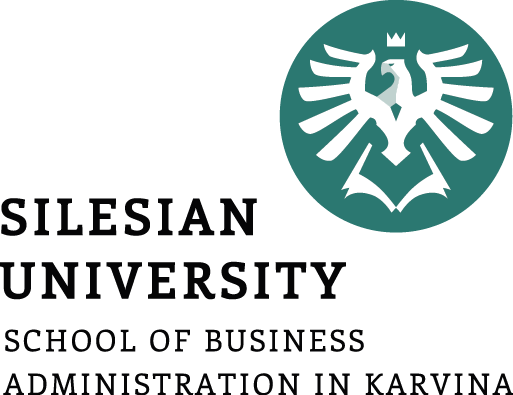 Personální řízení v NNO
Vedení a řízení lidí
Vedoucí neziskové organizace
Personální činnosti
Adaptace nových pracovníků
Hodnocení, motivování a odměňování pracovníků
.
Struktura přednášky
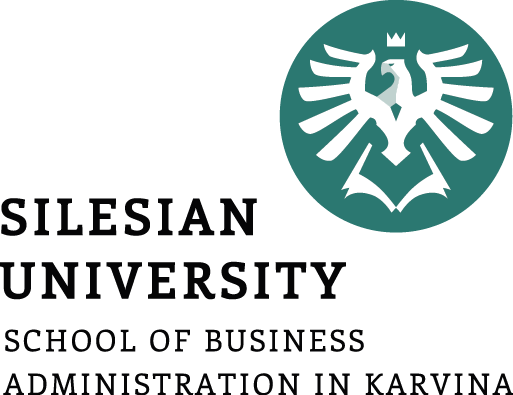 Vedení a řízení lidí
Peter Drucker ve svých Výzvách managementu pro 21. století říká: „Lidé se neřídí. Úkolem je lidi vést.“ (2001, s. 28). 
Své tvrzení odůvodňuje tím, že stále více vzrůstá počet „pracovníků disponujících znalostmi“, kteří nechtějí být řízeni, ale vedeni.
Vedoucí nestátní neziskové organizace
Pokud nevěří tomu, co dělá, nemůže to ani očekávat od svých podřízených.
Vedoucí neziskové organizace
Tři základní typy vedení:
Autokratický, tzv. „vůdce“ vydává příkazy svým podřízeným a nedává prostor k diskusi či návrhům alternativních řešení. 
Liberální – vedoucí neziskové organizace se naopak snaží motivovat své podřízené k samostatné práci.  
Demokratický přístup je kompromisem mezi oběma uváděnými přístupy.  Vedoucí neziskové organizace nejenže motivuje své podřízené, ale nechává si prostor pro koordinaci a možnost zásahu do práce svých podřízených, pokud je to potřeba.
Personální činnosti
Mezi základní personální činnosti, se kterými se nezisková organizace potýká, jsou:
získávání, výběr a přijímání zaměstnanců nebo dobrovolníků,
adaptace nových zaměstnanců a dobrovolníků,
hodnocení a motivace zaměstnanců a dobrovolníků,
rozvoj a vzdělávání zaměstnanců a dobrovolníků
a v neposlední řadě ukončování pracovního poměru zaměstnanců.
Získávání, výběr a přijímání pracovníků
Otázka, kterou si každý vedoucí zaměstnanec neziskové organizace klade, je: 
kolik potřebuje pracovníků,  
na jaké pozice,
kde je najde
a z čeho je zaplatí?
Nestátní nezisková organizace má při získávání pracovníků několik možností:
personální agentura,
absolventi,
úřad práce,
webové portály neziskových organizací aj.
Zaměstnání vybraného uchazeče
Pokud si nezisková organizace vybere vhodného uchazeče a přijme ho do zaměstnání, tak získá tento člověk závislou práci, která  má následující znaky:
vztah nadřízenosti a podřízenosti,
zaměstnanec pracuje zaměstnavatelovými pracovními nástroji a materiálem, 
zaměstnanec pracuje na pracovišti zaměstnavatele,
vystupuje jménem zaměstnavatele,
dostává pravidelné a stejné odměny,
stanovená pracovní doba zaměstnavatelem,
odpovědnost za škodu zaměstnavateli.
Závislá práce
Závislá práce musí být vykonávána za mzdu nebo odměnu za práci, na náklady a odpovědnost zaměstnavatele, v pracovní době na pracovišti zaměstnavatele, popřípadě na jiném dohodnutém místě.
Pokud jsou tyto podmínky splněny, a se zaměstnancem není sepsána pracovní smlouva, dohoda o provedení práce nebo dohoda o pracovní činnosti, a pracovník vykonává činnost pro zaměstnavatele na základě živnostenského oprávnění, může se jednat o tzv. švarcsystém.
Švarcsystém
Švarcsystém se dá definovat jako výkon závislé práce mimo pracovní vztah. Tedy situace, kdy uzavře zaměstnavatel smlouvu s OSVČ (osoba samostatně výdělečně činná) v rámci obchodněprávního vztahu, přestože jde o závislou činnost.
Pracovně právní vztah
Vznikem pracovně právního vztahu se vytvoří dva subjekty, zaměstnanec, který vykonává práci a je podřízen zaměstnavateli, který mu práci přiděluje.
Pracovně právní vztah může mít podobu:
pracovního poměru,
nebo dohody konané mimo pracovní poměr, kdy rozlišujeme mezi dohodou o provedení práce a dohodou o pracovní činnosti.
Pracovní smlouva
Pracovní smlouva má povinné náležitosti, které nesmí být opomenuty:
druh práce,
místo výkonu práce,
den nástupu do práce.
Pracovní smlouva
Dále je zaměstnavatel povinen zaměstnance informovat o:
název a sídlo zaměstnavatele,
bližší označení druhu a místa výkonu práce,
dovolená,
výpovědní doby,
týdenní pracovní doba a její rozvržení,
mzda,
kolektivní smlouvy.
Pracovní poměr na dobu určitou
Většina nestátních neziskových organizací se potýká s problémem s financováním. Je financována většinou z grantů či dotací, které jsou často udělovány na rok nebo dva, a po jejich skončení nezisková organizace nemá jistotu, že je znovu obdrží. 
Jako velmi vhodné řešení tohoto problému se jeví uzavírání pracovních smluv na dobu určitou, to sebou ovšem přináší jisté zásady.
Pracovní poměr na dobu určitou
Podmínky pracovního poměru na dobu určitou:
Takový pracovní poměr může být uzavřen nejdéle na tři roky a může být pouze dvakrát prodloužen, délka prodloužení není rozhodující.
Pokud zaměstnavatel prodlouží zaměstnanci smlouvu nad zákonem povolený limit, dává zaměstnanci právo na to, aby zaměstnavateli oznámil, že se tento poměr mění na dobu neurčitou.
Dále existuje výjimka podle §39 odst. 4, zákoníku práce, pro práce zvláštní povahy.
Dohody o pracích konaných mimo pracovní poměr
Dohoda o provedení práce
Může být uzavřena nejvýše na 300 hodin za kalendářní rok a všechny dohody o provedení práce zaměstnance u jednoho zaměstnavatele se sčítají.
Dohoda o pracovní činnosti
Dohoda o pracovní činnosti může být delší než 300 hodin za rok, ale nesmí přesáhnout v průměru 20 hodin týdně.
Ukončení pracovního poměru
oboustrannou dohodou,
výpovědí,
okamžitým zrušením,
zrušením ve zkušební době,
uplynutím sjednané doby určité,
smrtí zaměstnance,
v případě zaměstnání cizinců vyhoštěním nebo uplynutím platnosti povolení k pobytu.
Adaptace nových pracovníků
„Lidé jsou zdrojem, nikoli pouhým nákladem.“ (Drücker, 2006, s. 167). 
Proto, aby bylo možné tento zdroj dobře využít, je důležité klást důraz také na adaptaci nových pracovníků s neziskovou organizací a jejími dalšími zaměstnanci, dobrovolníky i klienty.
Hodnocení, motivování a odměňování
Spokojený zaměstnanec odvádí lepší pracovní výkony než zaměstnanec nespokojený a neuvažuje o změně práce. 
Dobře motivovaný zaměstnanec má mnoho předností jako:
je iniciativní,
dobře pracuje pro organizaci,
je ochoten se zlepšovat ve své práci,
aktivně se podílí na řešení problému,
je ochoten se podílet na změnách.
Motivace nefinančními benefity
Zaměstnance je možné kromě peněz motivovat následujícími nefinančními benefity:
úprava pracovní doby (kratší pracovní doba, částečná práce z domova, zajištění hlídání dětí atd.)
dobrý kolektiv,
dobře nastavené vnitřní procesy, jasná pravidla práce, odměňování i sankciování, pravidla a možnosti kariérního růstu,
dobře prováděné hodnocení, zpětná vazba,
pravidelné pochvaly a hodnocení,
vzdělávání, pracovní i osobní rozvoj, koučování, práce s mentorem nebo supervize,
samostatná práce, možnost návrhu změn, podílení se na rozvoji organizace,
osobní a pracovní vzor vedoucího neziskové organizace, s kterým se zaměstnanci identifikují.
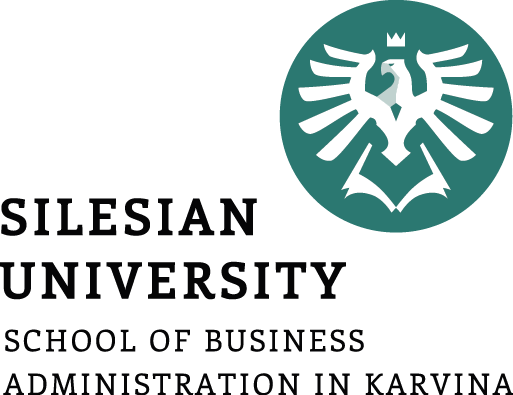 Shrnutí přednášky
V této přednášce jste se seznámili s personálním řízením v nestátních neziskových organizacích. Právě v NNO velmi často platí, že je třeba lidi především vést a nikoliv řídit. 
Dále jste se seznámili se základními personálními činnostmi, jako je získávání a přijímání nových pracovníků, náležitosti pracovní smlouvy a možnosti jejího ukončení. 
Znáte výhody práce na dobu určitou z pohledu NNO a zaměstnávání na základě dohod konaných mimo pracovní poměr. V neposlední řadě jste se seznámili s problematikou adaptace nových pracovníků a hodnocení a odměňování těch stávajících.